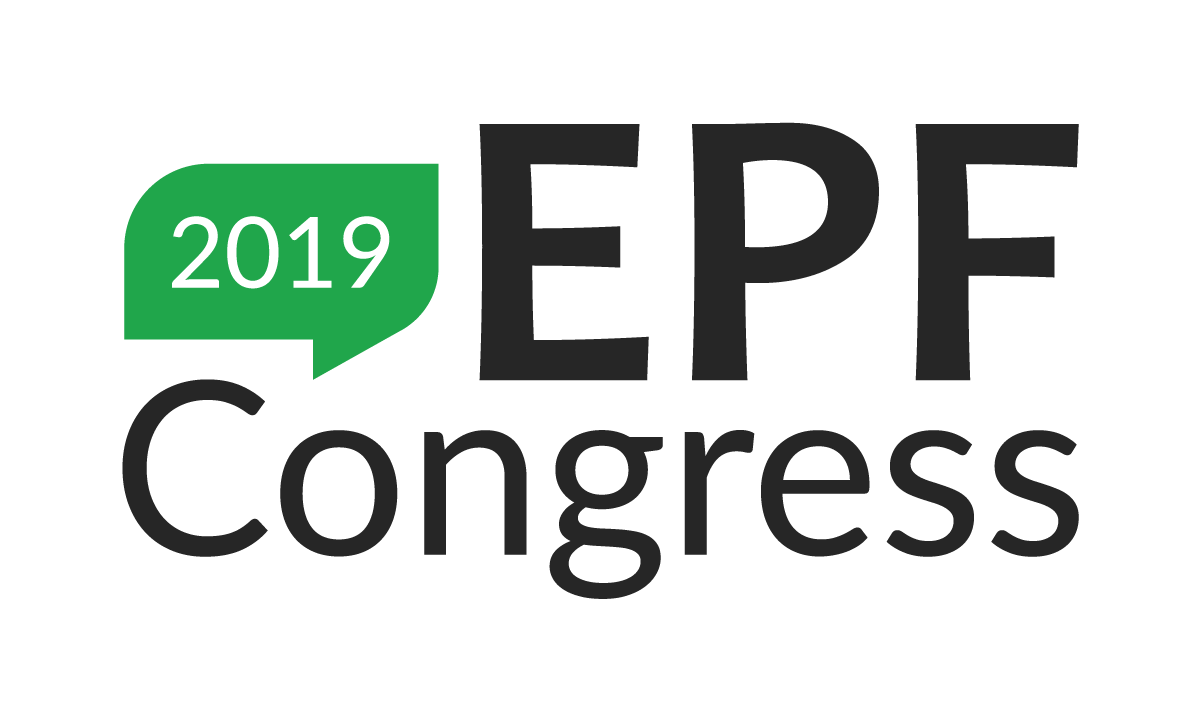 Ensuring equity, inclusivity and diversity of the patients’voice:
An introduction
Prof. em. Jan De Maeseneer, MD, PhD
Department of Public Health and Primary Care,Ghent University (Belgium)
Past President European Forum for Primary Care (EFPC) (2005-2017)
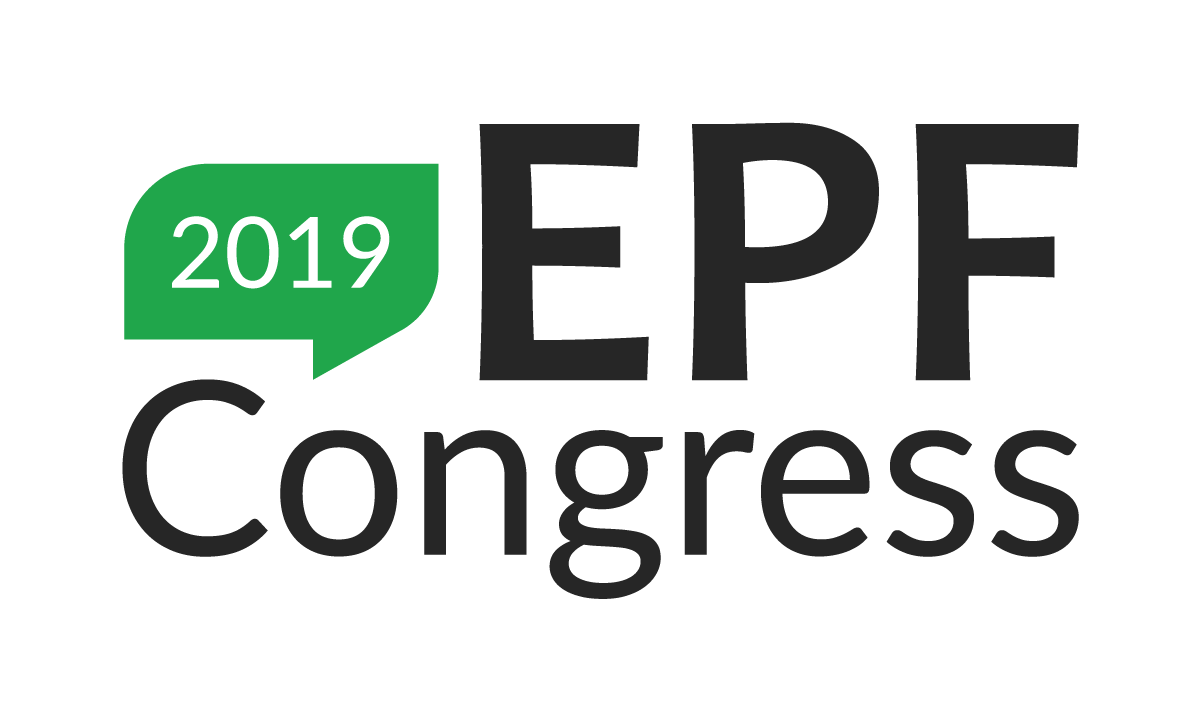 13/11/2019
#EPFCongress19
Nano
Micro
Meso
Macro
Ensuring equity, inclusivity and diversity of the patients’voice
Nano-level
Equity:  access to quality services and providers 

Inclusivity: nobody left behind 

Diversity: human rights and ethno-sensitive approach


ROLE OF PATIENTS’ ORGANISATIONS
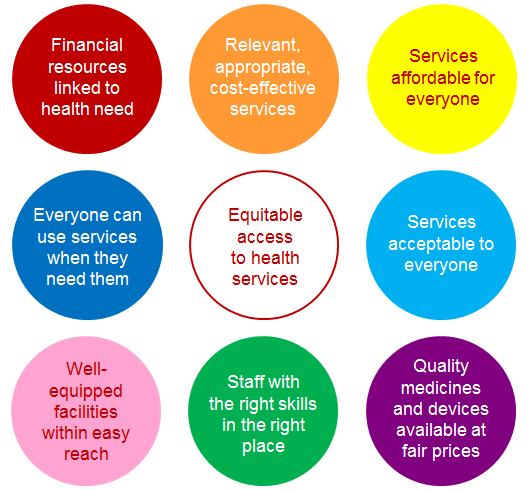 Coverage & affordability
Timely availability
Source:
EXPH-opinion:
Access to
Health Care
Services
Availability of services
[Speaker Notes: Checklist to remind policy makers of the multiple factors that need to be consideredwhen thinking about access to health services]
Health care for undocumented residents
Mr. Onugu, Nigeria
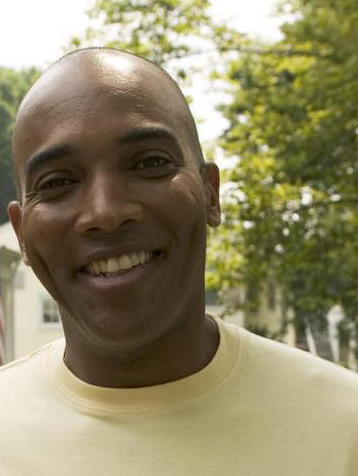 “illegal status”/’undocumented’
R.D. 12.12.96: “Access to urgent Medical care”
Payment through Public Centre for Social Welfare
No patient contribution
[Speaker Notes: premier tiret : on va y revenir 

deuxième tiret : la CEAM ne couvre pas les cas où la personne s’est rendue dans un autre Etat membre avec le seul but d’y recevoir des soins médicaux.  Donc, le titulaire d’une CEAM ne peut en principe pas exiger la prise en charge de soins qui vont au-delà de ce qui est médicalement nécessaire pendant la durée du séjour temporaire.

troisième tiret : et suivant ses tarifs ou son système de prestation en nature.


Quelles données se trouve-t-il sur la carte ?  … [11]]
Nano
Micro
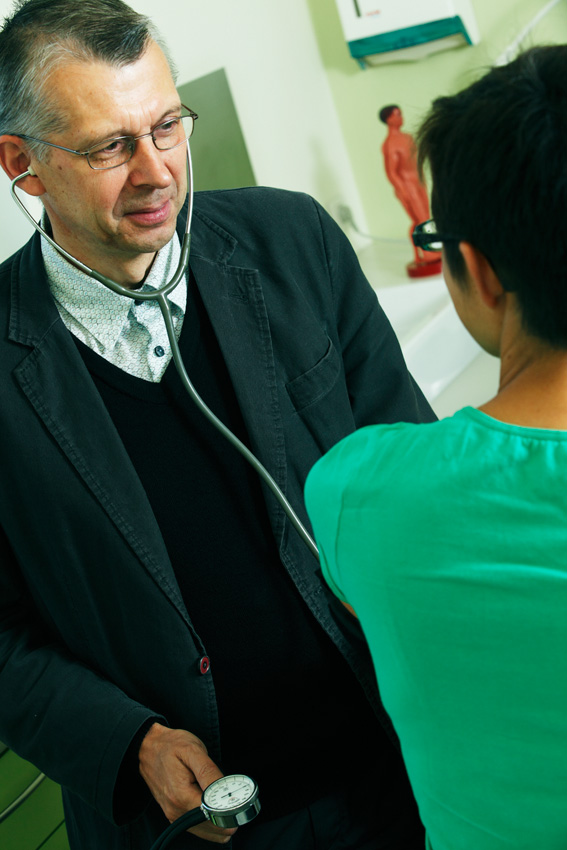 Meso
Macro
Characteristics of provider / patient encounters
Commitment - Connectedness
Clinical Competence
Cultural Competence
Context
Comprehensiveness
Complexity
Coordination
Continuity

Compassion ↔ Computer
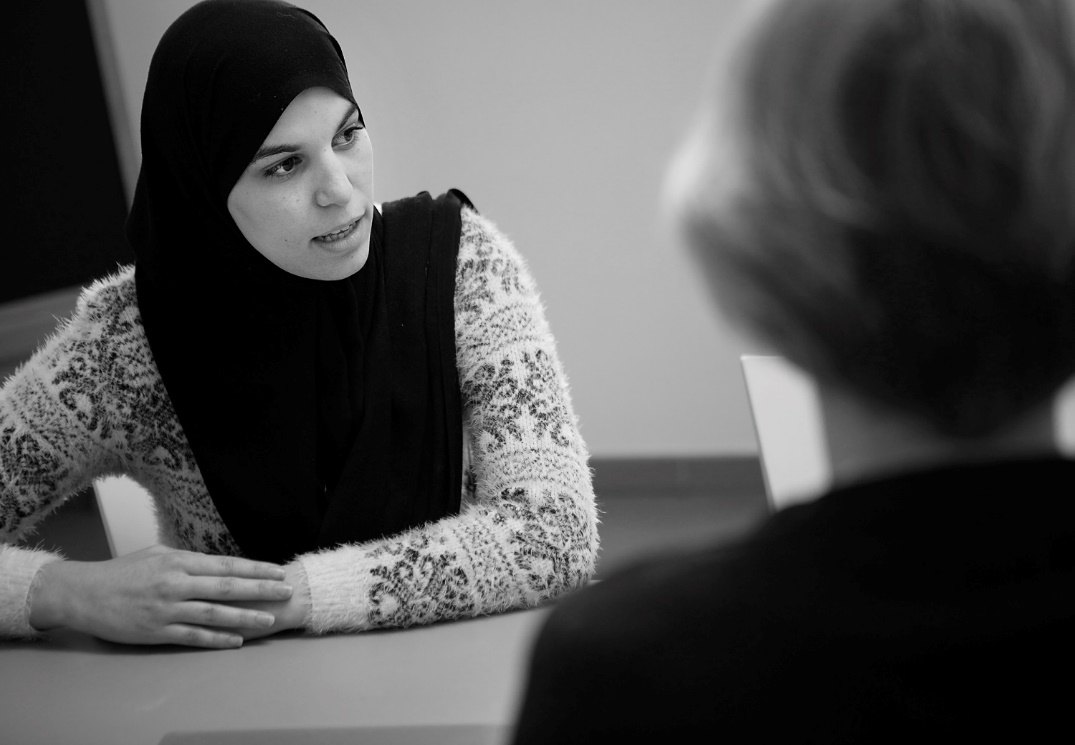 Ensuring equity, inclusivity and diversity of the patients’voice
Nano-level
Equity:  access to quality services and providers 

Inclusivity: nobody left behind 

Diversity: human rights and ethno-sensitive approach


ROLE OF PATIENTS’ ORGANISATIONS : - ADVOCACY
                                                                                            - HEALTH LITTERACY
                                                                                            - EMPOWERMENT

                                                                                           - NARRATIVE: PATIENTS’ EXPERIENCES
Nano
Micro
Meso
Macro
Ensuring equity, inclusivity and diversity of the patients’voice
Micro-level
Equity:  access to integrated inter-professional primary care teams

Inclusivity and diversity:  goal-oriented care


ROLE OF PATIENTS’ ORGANISATIONS
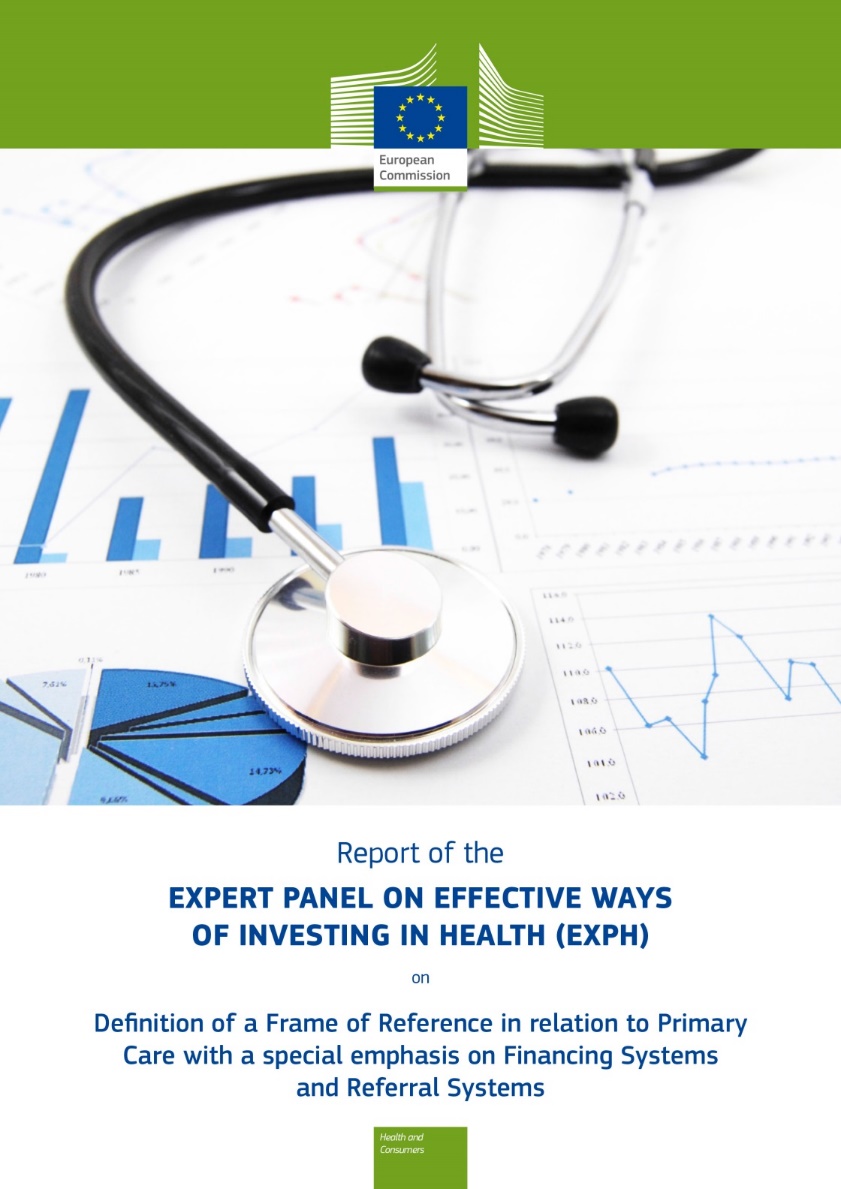 Opinion on Definition primary care – Definition
Core-definition
'The Expert Panel considers that primary care is the provision of universally accessible, integrated person-centered, comprehensive health and community services provided by a team of professionals accountable for addressing a large majority of personal health needs. These services are delivered in a sustained partnership with patients and informal caregivers, in the context of family and community, and play a central role in the overall coordination and continuity of people’s care
The professionals active in primary care teams include, among others, dentists, dieticians, general practitioners/family physicians, midwives, nurses, occupational therapists, optometrists, pharmacists, physiotherapists, psychologists and social workers.’
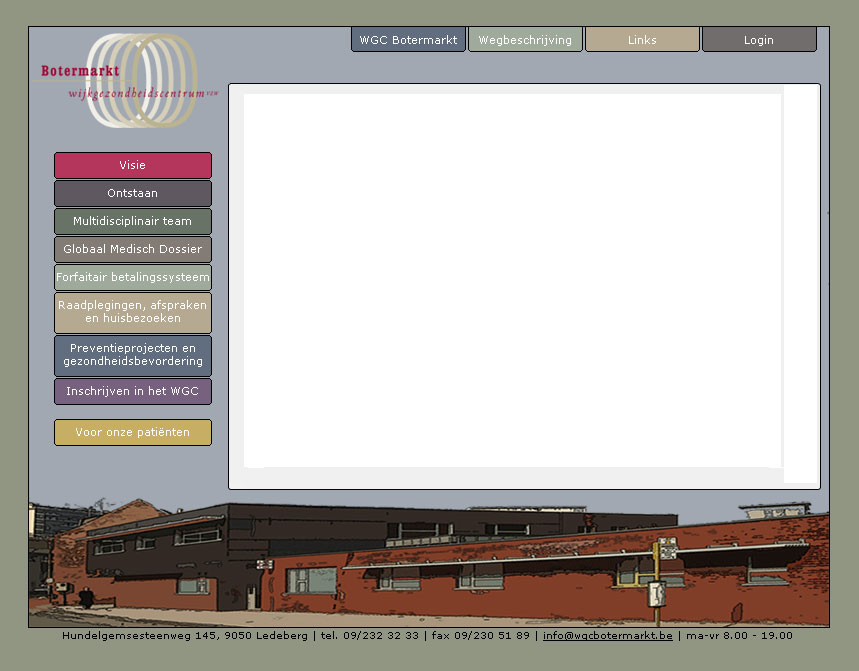 Community Health Centre:
General practitioners; nurses; dieticians; health promotors; dentists; social workers; psychologists;community health workers…
6200 patients; 95 nationalities
Integrated Needs-based Capitation; no co-payment
COPC-strategy
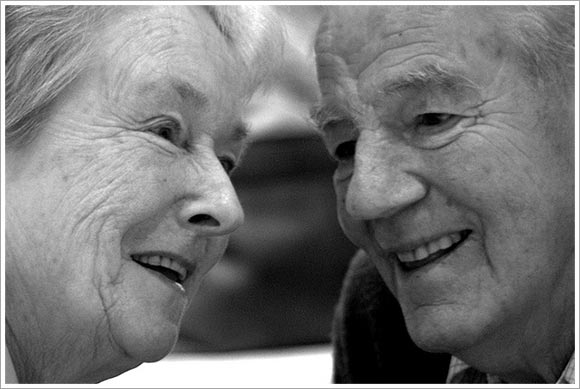 Challenges in patients with multimorbidity
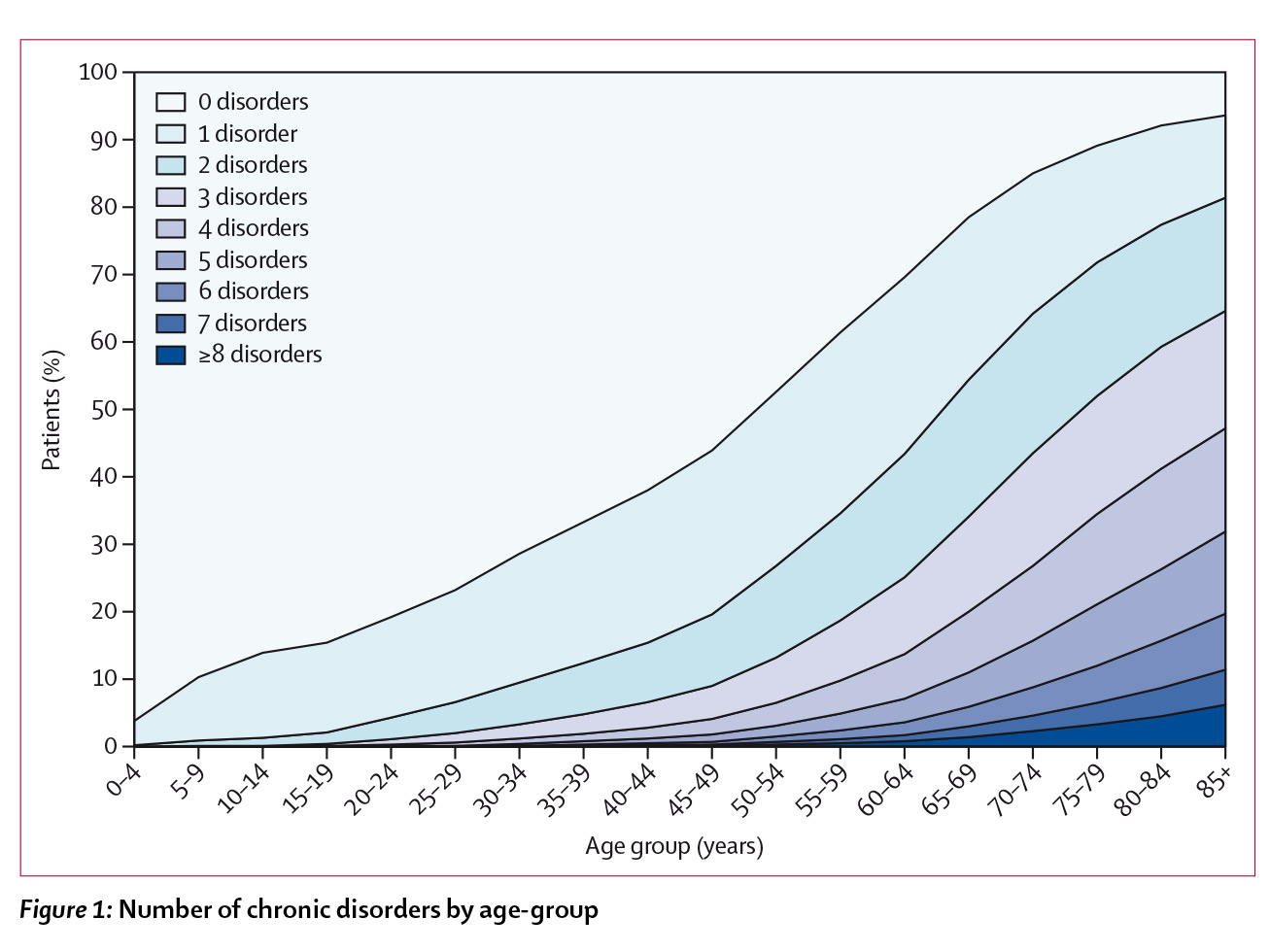 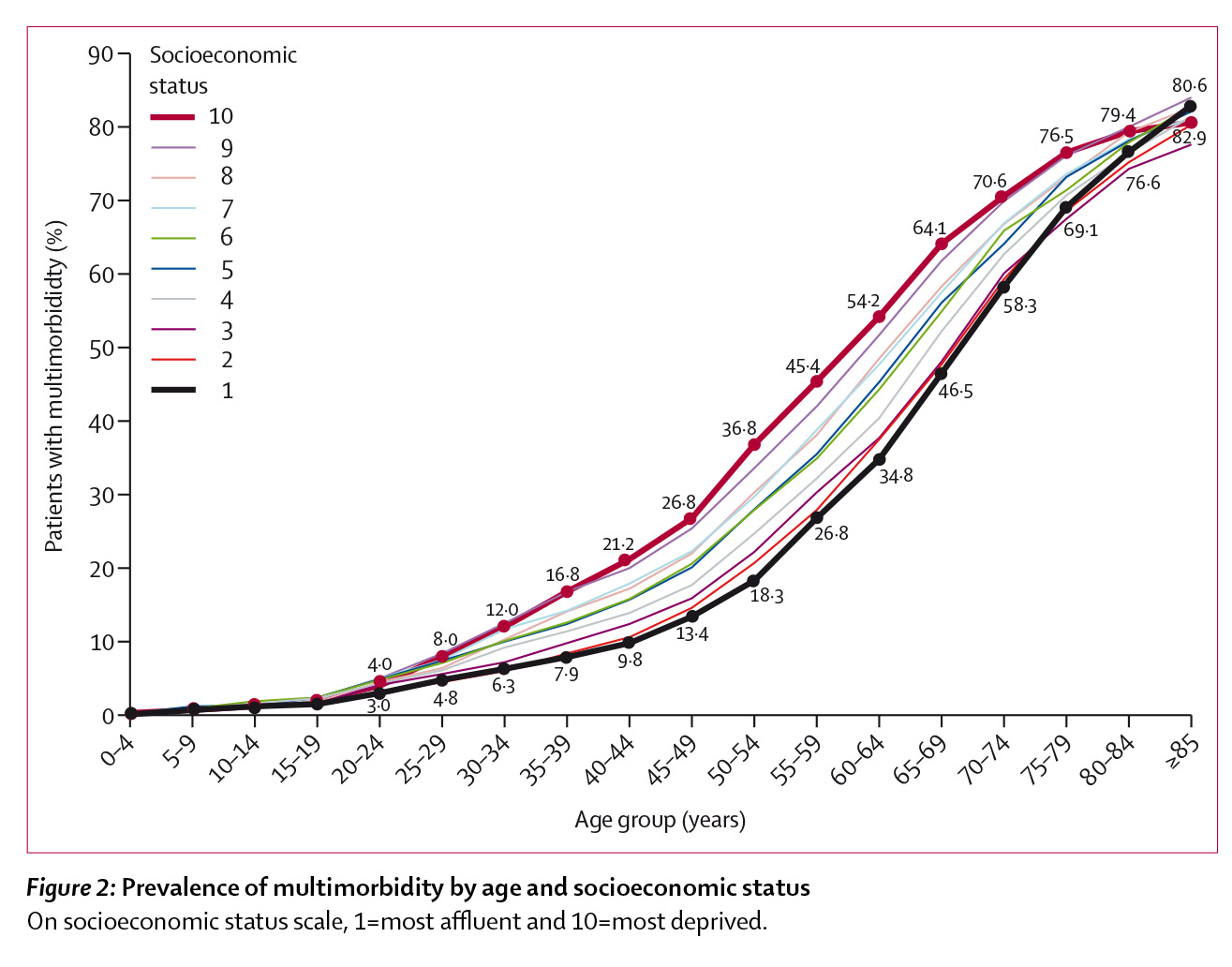 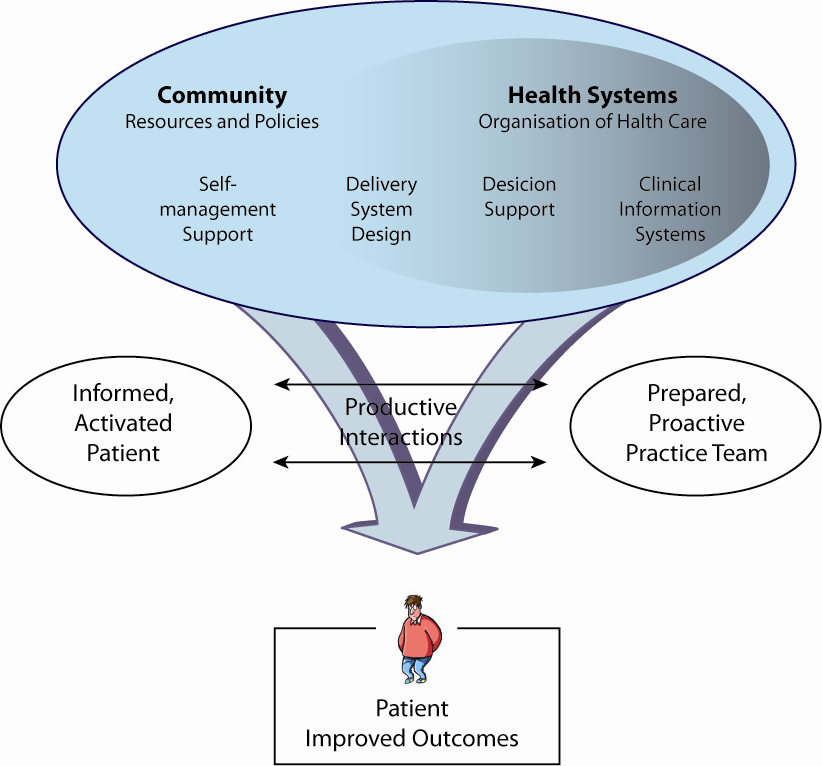 EMPOWERMENT
[Speaker Notes: Het CCM-model is een theoretisch model dat in 1998 ontwikkeld 
is door Wagner op basis van de bestaande evidentie rond 
zorgorganisatie voor chronisch zieken & in de meeste
onderzoeken rond zorgvernieuwing als onderbouwing wordt 
gebruikt.
Centraal in goede zorgverlening staat de interactie tussen 
een goed gestructureerd team en een geïnformeerde & 
gemotiveerde patiënt.
6 elementen dragen er toe bij om dit te realiseren
Voldoende aandacht vanuit maatschappij en beleid voor de uitbouw van een chronisch zorgbeleid
Organisatie van de gezondheidszorg: doelstellingen voorop stellen, aangepaste financiering van de zorg (targets),
Aandacht voor zelfzorg: continue evaluatie zelfzorg, centrale rol van patiënt benadrukken,  
Organisatie zorgverlening: taakafspraken, call/recall, afspraaksysteem, 
Ondersteuning in medisch handelen: beschikken over aanbeveling, navorming, ondersteuning door de tweede lijn 
Aangepaste informatietechnologie: ondersteuning bij registratie & feedback, gedeeld dossier, ..]
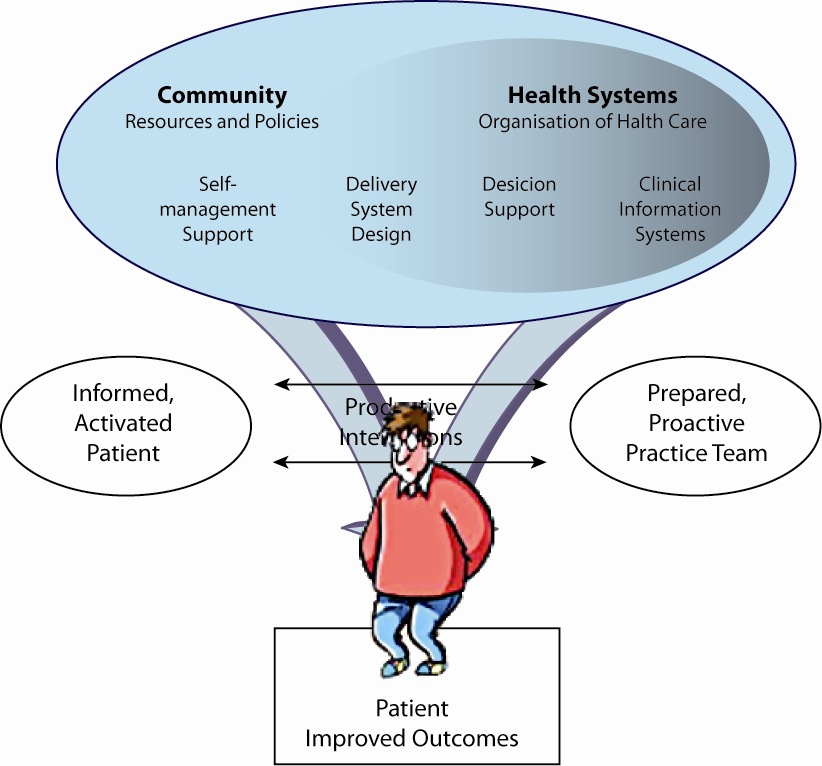 But…
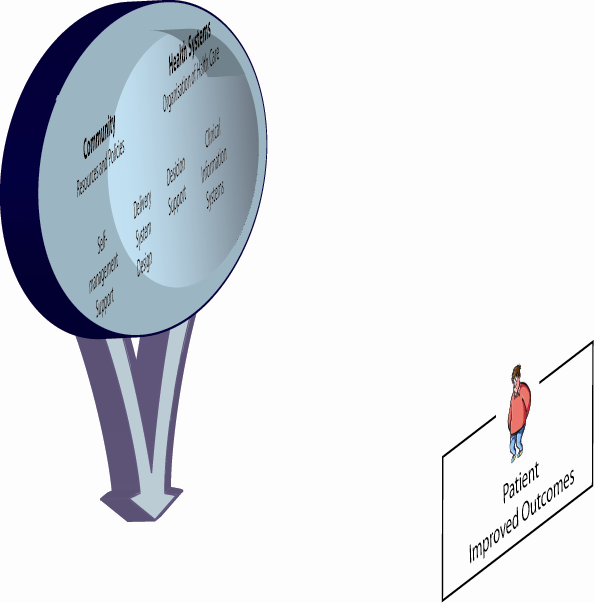 Jennifer is 75 years old. Fifteen years ago she lost her husband. She is a patient in the practice for 15 years now. During these last 15 years she has been through a laborious medical history: operation for coxarthrosis with a hip prothesis, hypertension, diabetes type 2, COPD and osteoartritis. Moreover there is osteoporosis. She lives independently at her home, with some help from her youngest daughter  Elisabeth. I visit her regularly and each time she starts saying: “Doctor, you must help me”. Then follows a succession of complaints and unwell feeling: sometimes it has to do with the heart, another time with the lungs, then the hip, …
Each time I suggest – according to the guidelines - all sorts of examinations that did not improve her condition. Her requests become more and more explicit, my feelings of powerlessness, insufficiency and spite, increase. Moreover, I have to cope with guidelines that are contradictory:  for COPD she sometimes needs corticosteroids, which  worsens her glycemic control.

The adaptation of the medication for the blood pressure (at one time too high, at another time too low), cannot meet with her approval, as does my interest  in her HbA1C and lung function test-results.
After so many contacts  Jennifer says: “Doctor, I want to tell you what really matters for me. On Tuesday and Thursday, I want to visit my friends in the neighbourhood and play cards with them. On Saturday, I want to go to the Supermarket with my daughter. And for the rest, I want to be left in peace, I don’t want to change continually the therapy anymore, … especially not having to do this and to do that”.
In the conversation that followed it became clear to me how Jennifer had formulated the goals for her life. And at the same time I felt challenged how the guidelines could contribute to the achievement of Jennifer’s goals. I visit Jennifer again with pleasure ever since: I know what she wants, and how much I can (merely) contribute to her life.
Sum of the guidelines
Patient tasks
Joint protection
Energy conservation
Self monitoring of blood glucose 
Exercise
Non weight-bearing if severe foot disease is present and weight bearing for osteoporosis
Aerobic exercise for 30 min on most days
Muscle strenghtening 
Range of motion 
Avoid environmental exposures that might exacerbate COPD
Wear appropriate footwear
Limit intake of alcohol 
Maintain normal body weight
Referrals
Physical therapy 
Ophtalmologic examination 
Pulmonary rehabilitati
Clinical tasks
Administer vaccine
Pneumonia
Influenza annually 
Check blood pressure at all clinical visits and
 sometimes at home
Evaluate self monitoring of blood glucose
Foot examination
Laboratory tests
Microalbuminuria annually if not present 
Creatinine and electrolytes at least 1-2 times a year 
Cholesterol levels annually 
Liver function biannually 
HbA1C biannually to quarterly
Patient education 
Foot care
Oeseoartritis
COPD medication and delivery system training 
Diabetes
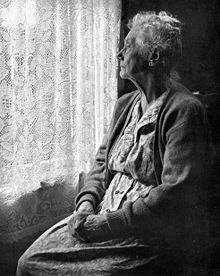 Boyd et al. JAMA, 2005
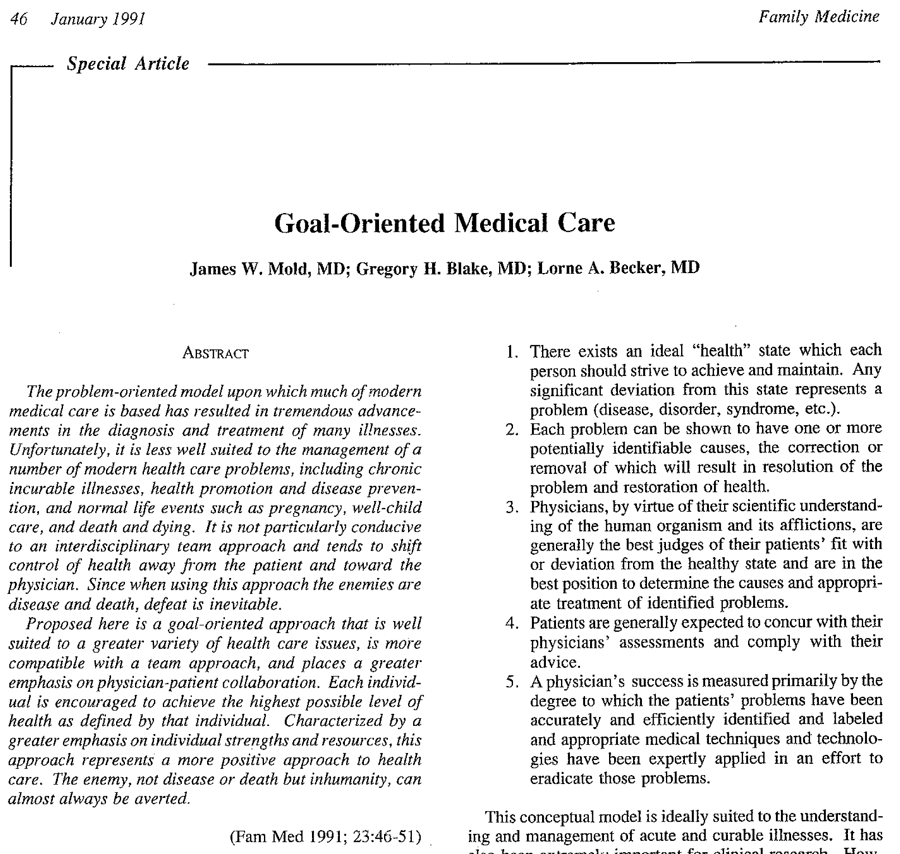 “Disease-oriented versus goal-oriented care”
“Disease-oriented versus goal-oriented care”
“Disease-oriented versus goal-oriented care”
What really matters for patients is
Functional status

Social participation
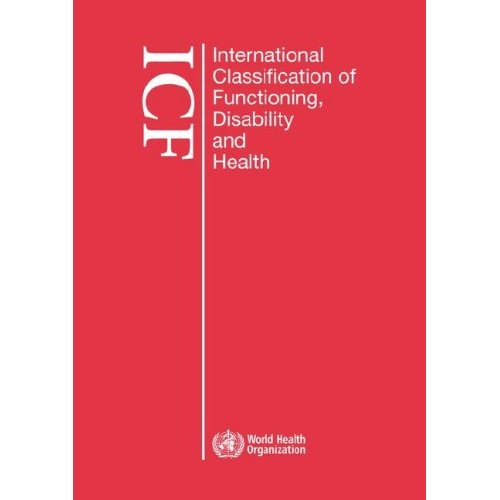 Evolution from‘Chronic Disease Management’ towards‘Participatory Patient Management’
Puts the patient centrally in the process.
Changes the perspective from ‘disease-oriented care’. towards ‘goal-oriented’ care.
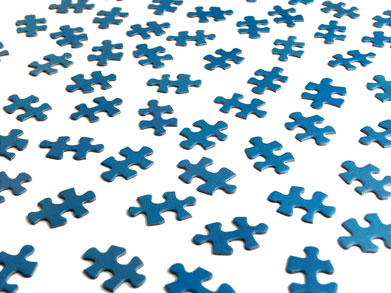 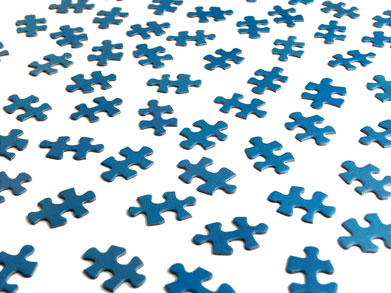 F R A G M E N T A T I O N
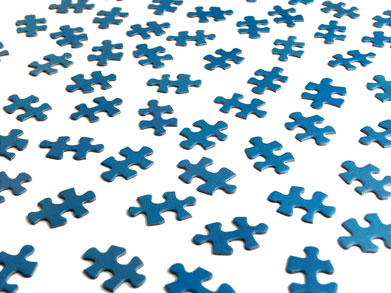 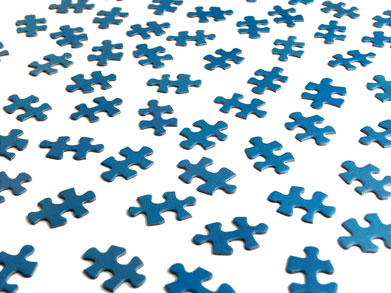 Vertical Disease Oriented Approach
Mono-disease-programs? Or…
Integration in comprehensive PHC
HYPERCHOLESTEROL
OBESITY
HYPERTENSION
DIABETES
COPD
AIDS
OSTEOPOROSIS
The challenge: vertical disease- oriented programs and multi-morbidity
Create duplication
Lead to inefficient facility utilization
Lead to inequity between patients: “inequity by disease”
Resolution WHA62.12 “Primary Health Care, including health systems strengthening”
The World Health Assembly, urges member states: … (6) to encourage that vertical programmes, including disease-specific programmes, are developed, integrated and implemented in the context of integrated primary health care.
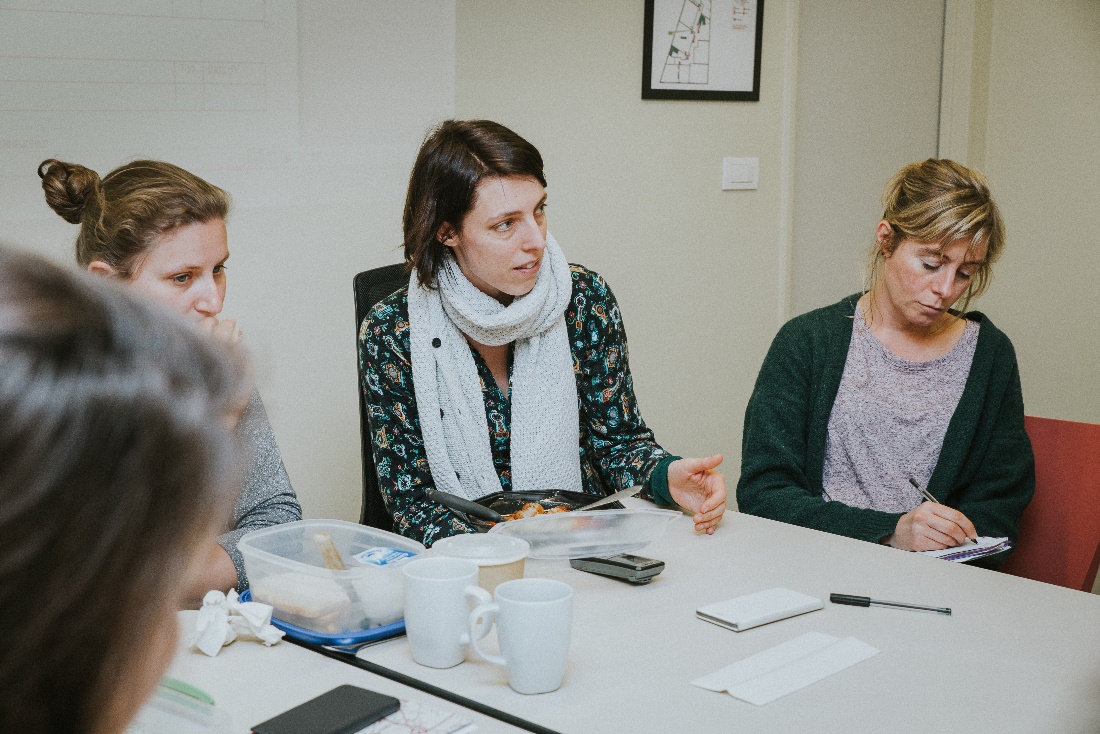 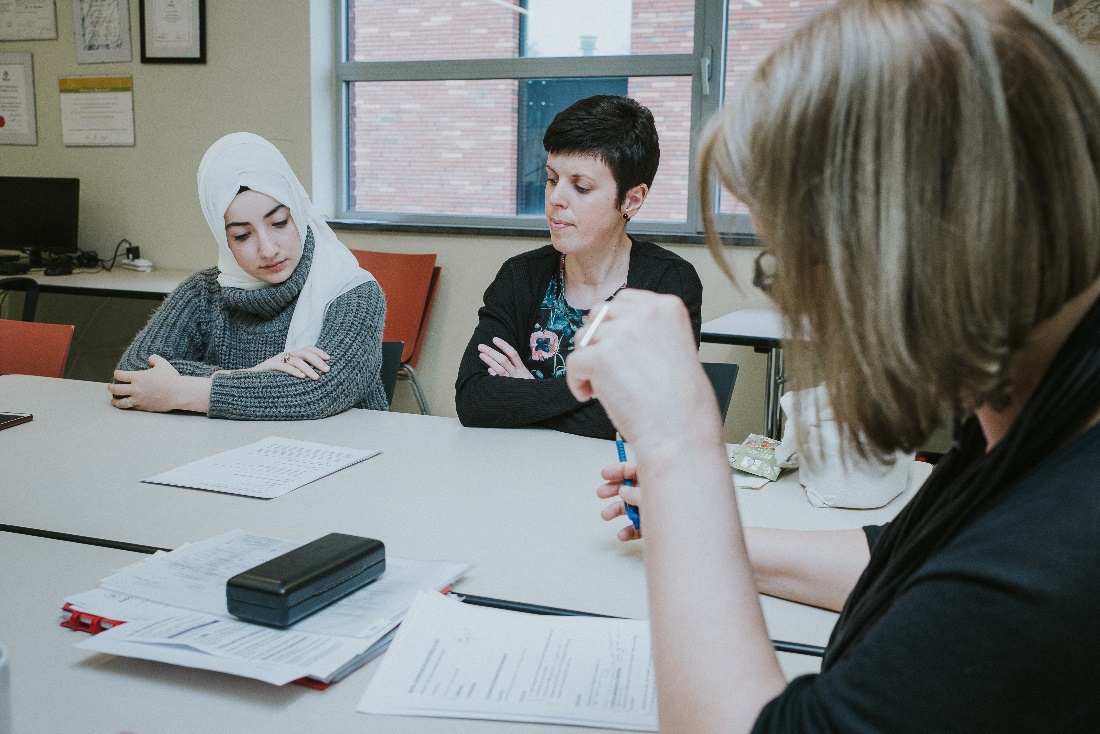 Patient
(representative)
participates in the inter-professional
discussion
INTERPROFESSIONAL DISCUSSION
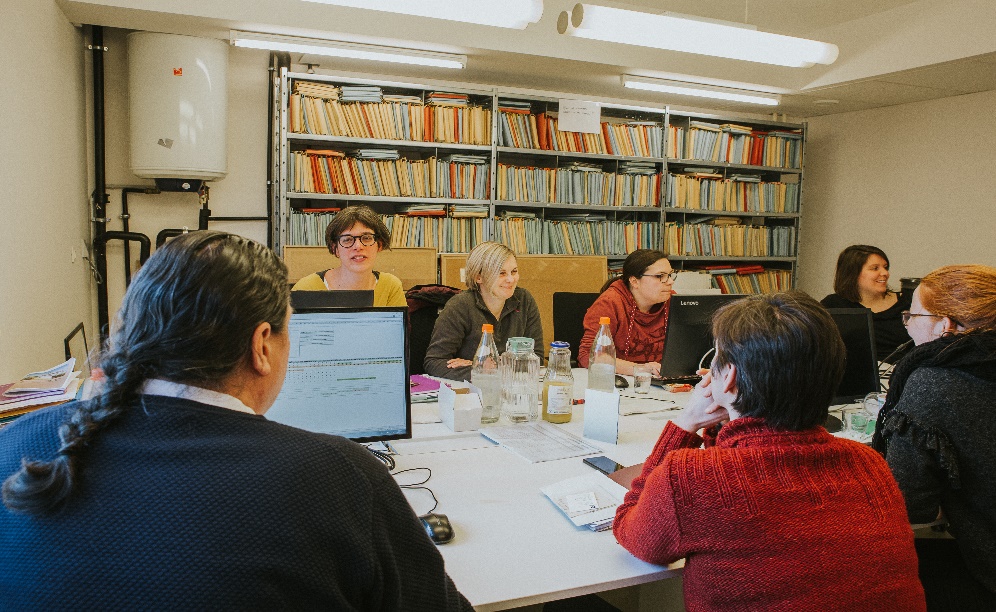 NURSING TEAM: PLANNING MEETING
Shared Electronic Patient Record
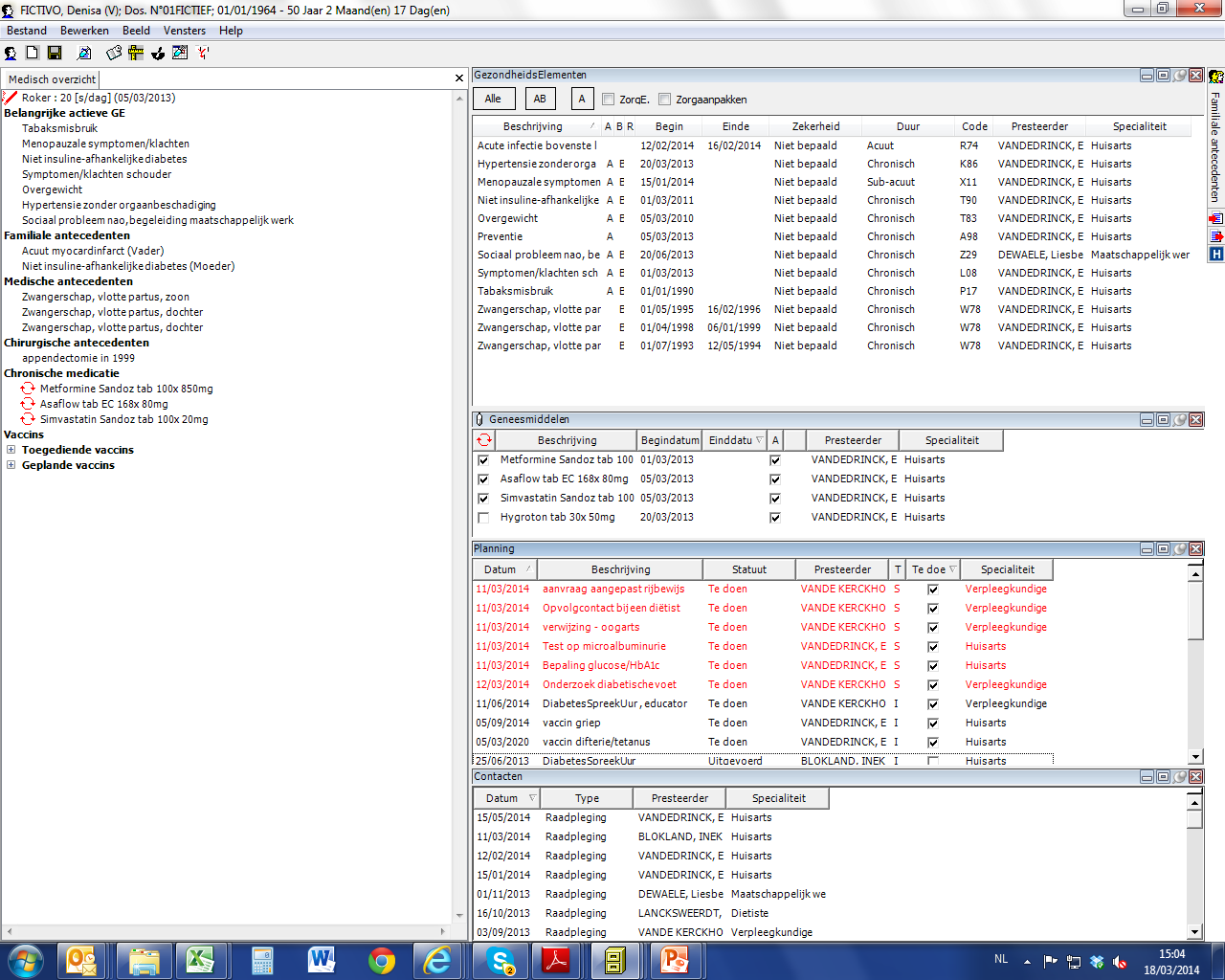 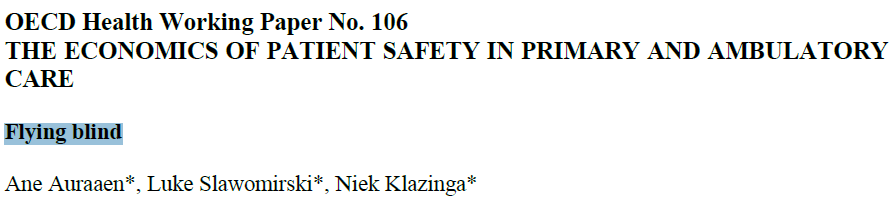 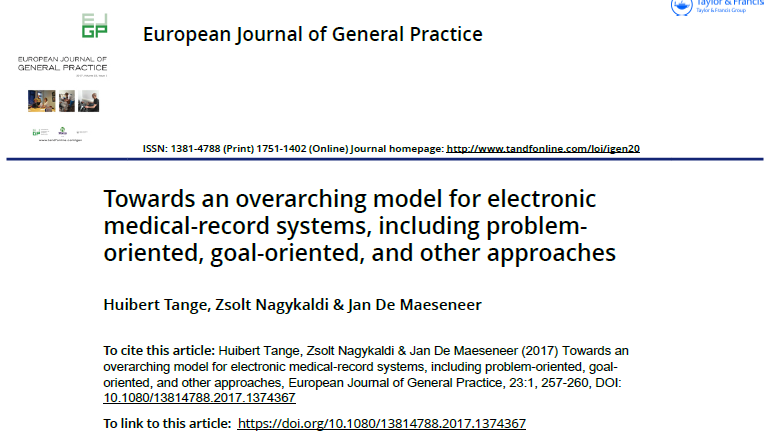 Context
Health Literacy
Resources
Relationships
I.C.F.
I.C.P.C.
I.C.D.
Aspirations
Health
Problems
Objective 2
Objective 1
Objective 3
Medical
Diagnoses
Patient Personal
Life Goals
Action 
Plan
Action
Plan
- shared
- high priority
- shared
- high priority
- not shared
- low priority
- tools
- barriers
- facilitators
- tools
- barriers
- facilitators
- tasks
- targets
- tasks
- targets
observation
time
Ensuring equity, inclusivity and diversity of the patients’voice
Micro-level
Equity:  access to integrated inter-professional primary care teams

Inclusivity and diversity:  goal-oriented care
ROLE OF PATIENTS’ ORGANISATIONS :  - Participation in Organisation of Care Process
                                                                                              - Advocate Outreach to vulnerable groups
                                                                                              - Patient in the driver’s seat: care coordination
                                                                                              - Mobilizing Citizens providing support in the Care 
                                                                                                Process:  Informal Care Givers
                                                                                              - Patient Participation in  Board of local/primary care 
                                                                                                 services
                                                                                              - Advocate integration of information, horizontally 
                                                                                                 and vertically
                                                                                              - Avoid FRAGMENTATION AND  “INEQUITY BY 
                                                                                               DISEASE”
Role of PATIENTS’ ORGANISATIONS:Illness prevention & Health promotion
Individual illness prevention
Group-based illness prevention
Health promotion
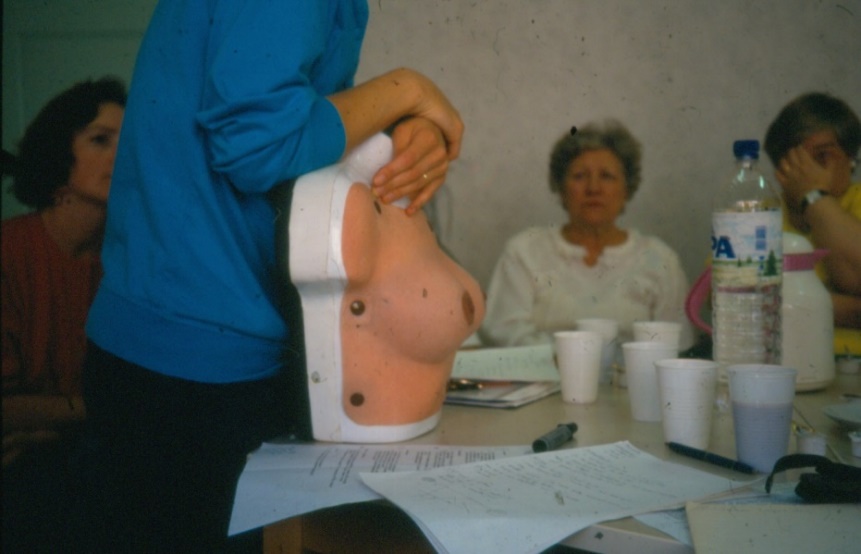 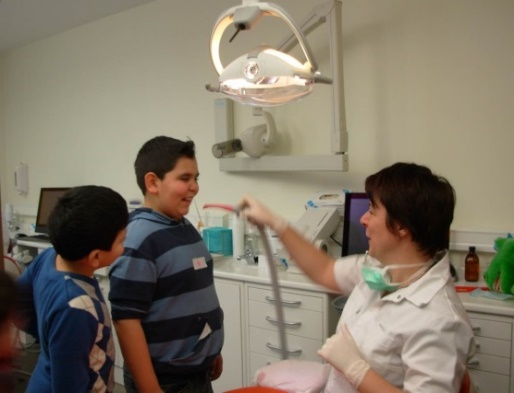 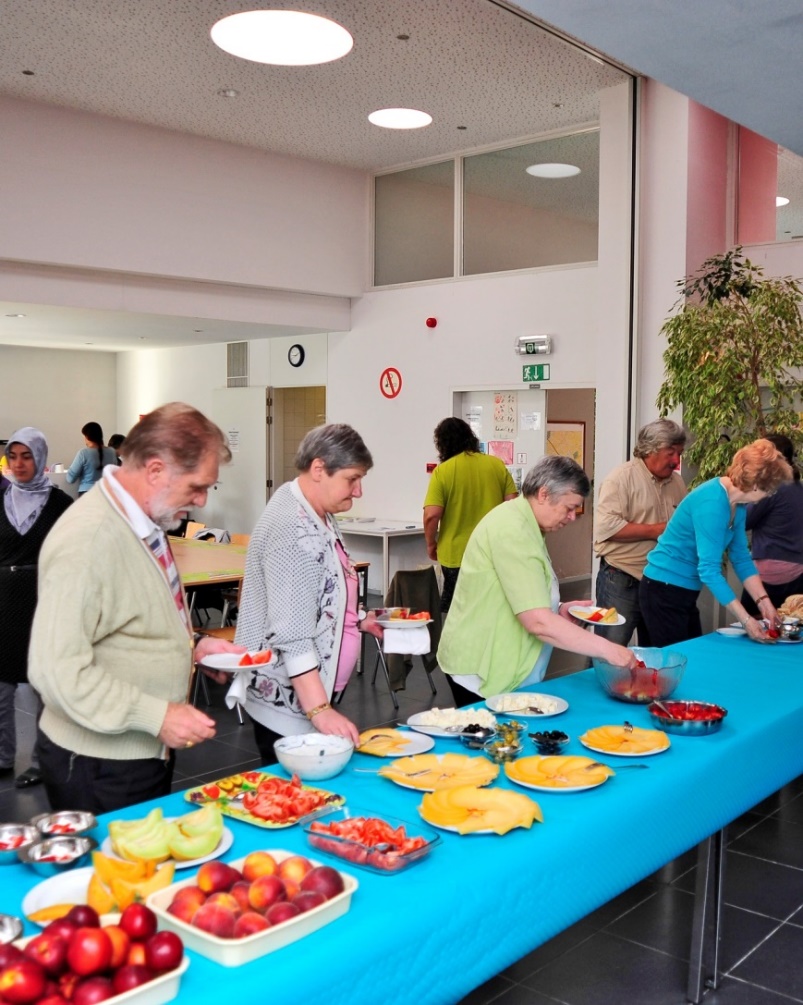 PATIENTS’ INITIATIVE:
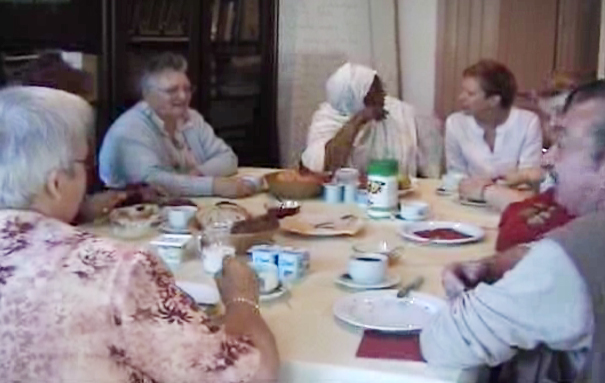 Intercultural ‘Diabetes-breakfast’: connectedness
Nano
Micro
Meso
Macro
Ensuring equity, inclusivity and diversity of the patients’voice
Meso-level
Equity:  system accountability for a defined population: PRIMARY CARE ZONES 

Inclusivity:  Community Oriented Primary Care and  inter-sectoral action for health 

Diversity: addressing Social Determinants of Health through ‘proportionate universalism’ (Sir Michael Marmot)


ROLE OF PATIENTS’ ORGANISATIONS
WhAT IS ‘PROPORTIONATE UNIVERSALISM’ ?
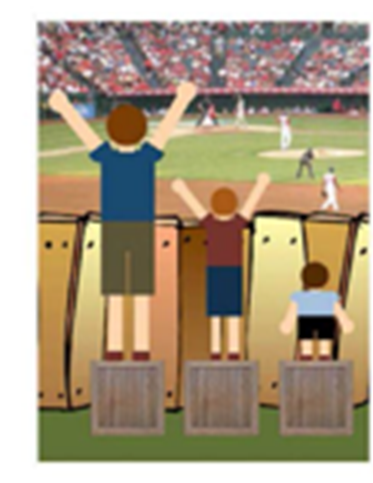 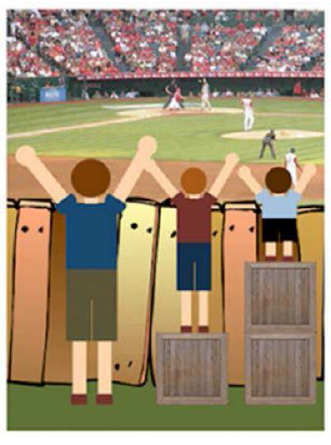 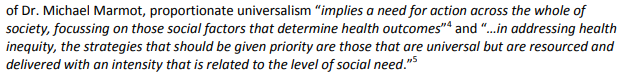 [Speaker Notes: In contrast: equity in health care means doing different things for different people. 

Care should ….]
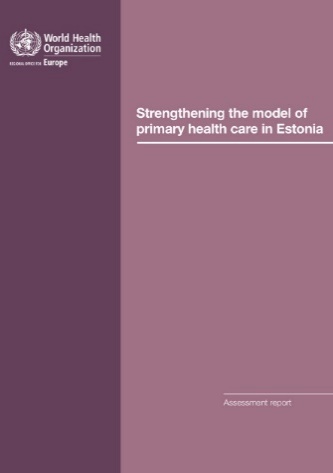 “Organizing primary care in decentralized entities, for example, primary care zones (PCZs), can contribute to the visibility of primary care. Defining the population that accesses a certain group of services and providers in primary care, can contribute to the accountability of providers in terms of outcomes, access and quality of care.”
Everybody Counts!
No one should be left behind!
11.11.19
Agentschap Zorg en Gezondheid
45
PRIMARY CARE ZONE:  meso-LEVEL: 70.000-125.000 iNHABITANTS
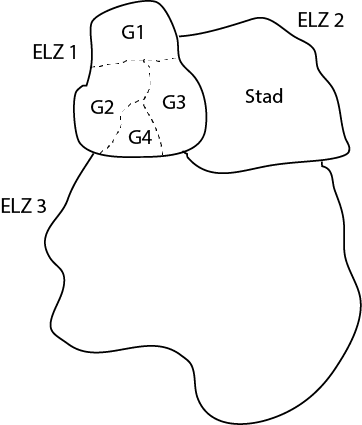 Flemish Region of Belgium (2019)
11.11.19
Agentschap Zorg en Gezondheid
46
PRIMARY CARE NETWORKS: > 5.000 InHABITANTS (RURAL)	> 10.000 INHABITANTS (URBAN)
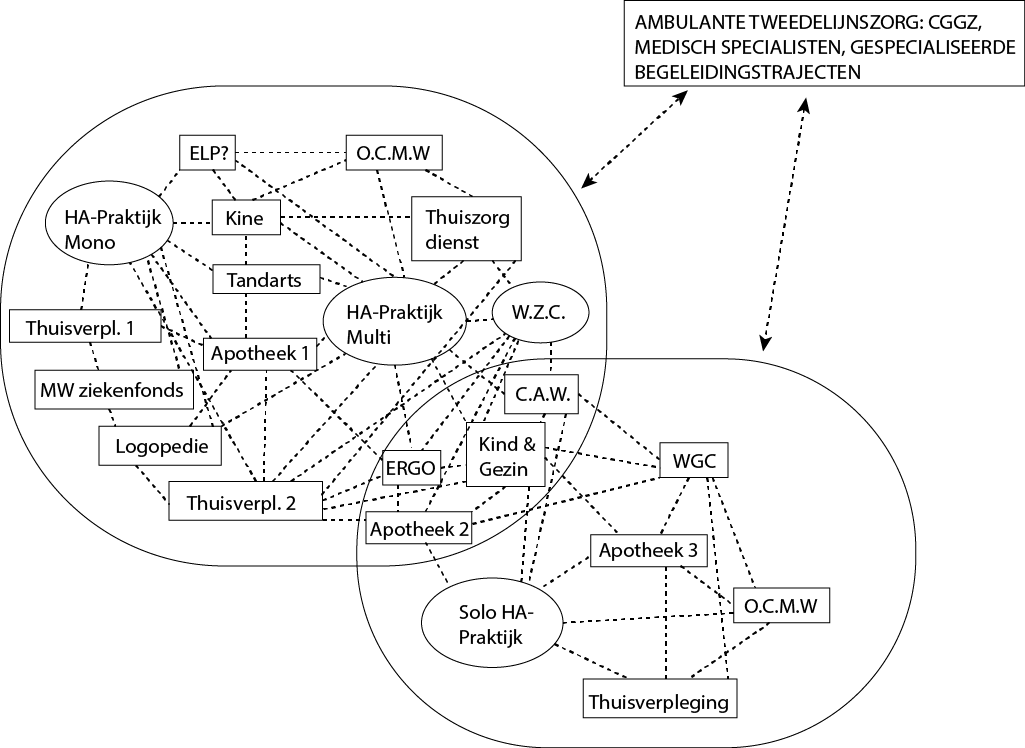 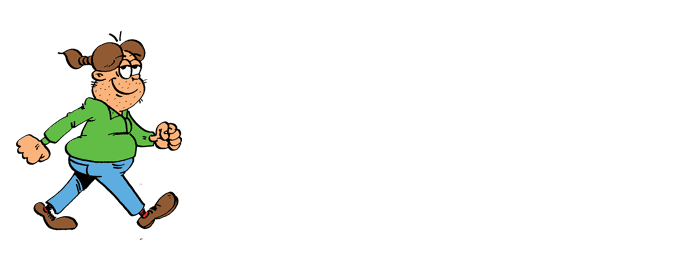 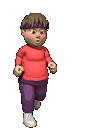 11.11.19
Agentschap Zorg en Gezondheid
47
PRIMARY CARE ZONE (Flanders – Belgium): INTEGRATION PRIMARY CARE, PUBLIC HEALTH, SOCIAL SECTOR, PATIENT REPRESENTATION, LOCAL AUTHORITIES (9 out of 24)
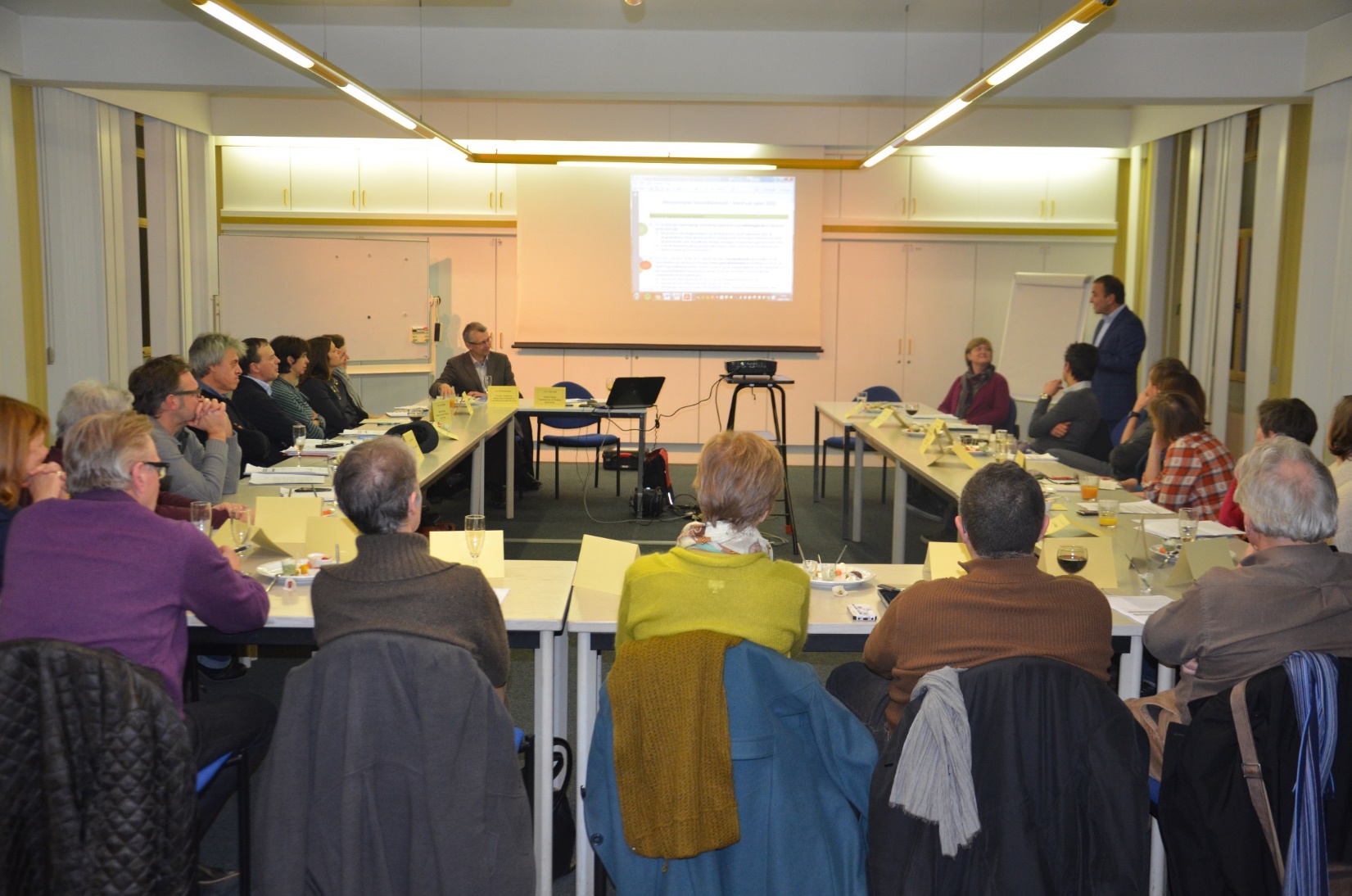 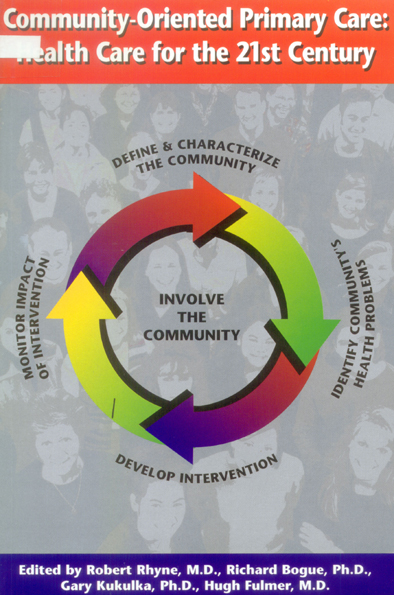 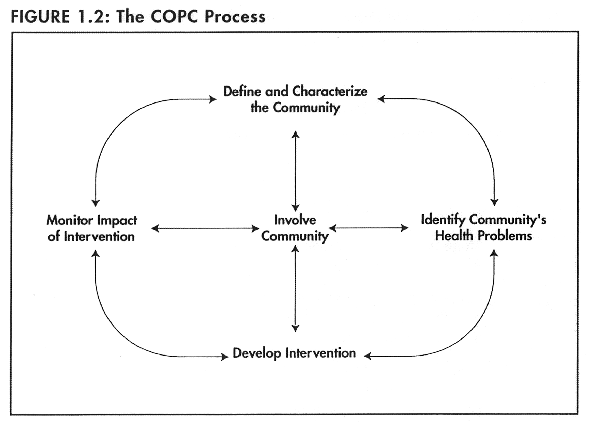 Ensuring equity, inclusivity and diversity of the patients’voice
Meso-level
Equity:  system accountability for a defined population 

Inclusivity:  Community Oriented Primary Care and  inter-sectoral action for health 

Diversity: addressing Social Determinants of Health through ‘proportionate universalism’


ROLE OF PATIENTS’ ORGANISATIONS : - Voicing local needs of patients e.g. 
                                                                                              access, quality
                                                                                           - Intersectoral cooperation
                                                                                           - Cooperation with Civil Society 
                                                                                             Organization: Health  in All Policies
Nano
Micro
Meso
Macro
Ensuring equity, inclusivity and diversity of the patients’voice
Macro-level
Equity/Inclusivity/Diversity in an integrated ‘Health in all Policies’ approach 

Human rights/Advocacy/Solidarity & Social Justice/DEMOCRACY

Health is GLOBAL


ROLE OF PATIENTS’ ORGANISATIONS
PATIENT PARTICIPATION IS A SPIN-OFF OF THE EMANCIPATORY MAY ‘68 MOVEMENT….
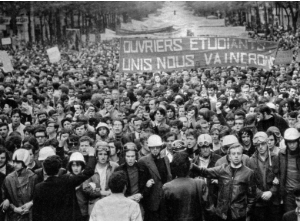 … IMPORTANT CHALLENGES REMAIN
AFFORDABILITY OF PAYMENT FOR INNOVATIVE MEDICINES…..
                   OR CROWD-FUNDING ?
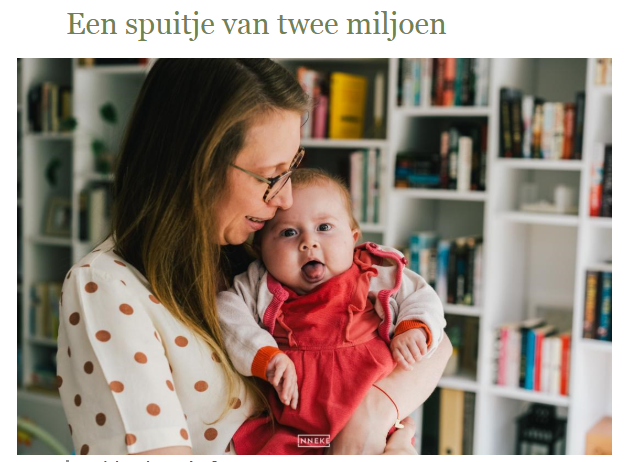 11.11.19
Agentschap Zorg en Gezondheid
55
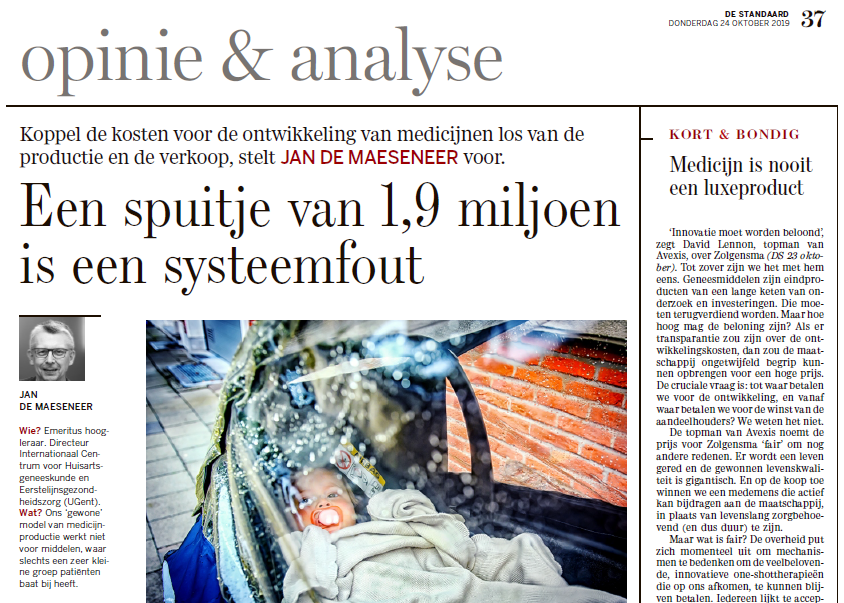 NEW ORIENTATIONS:

°DE-LINKAGE: Research & Development and Production & Sales
°PRICE-NEGOTIATIONS AT EU-level
°No or Fixed co-payment
°Re-think Managed Entry Agreements (MEA’s)


INVOLVE PATIENTS IN THE DEBATE
56
11.11.19
Agentschap Zorg en Gezondheid
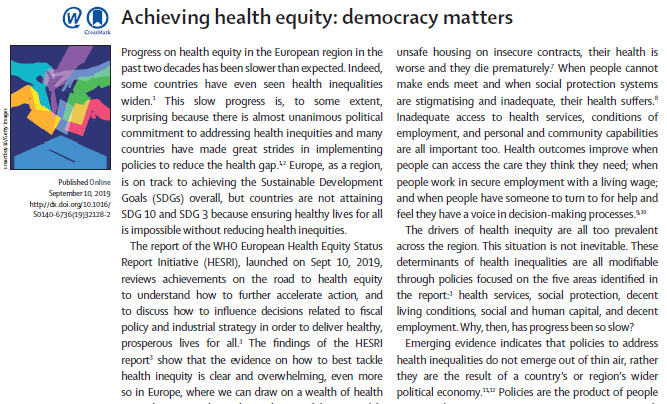 There is increasing evidence:


DEMOCRACY IS GOOD

 FOR HEALTH!

(sources: Lancet 2019)
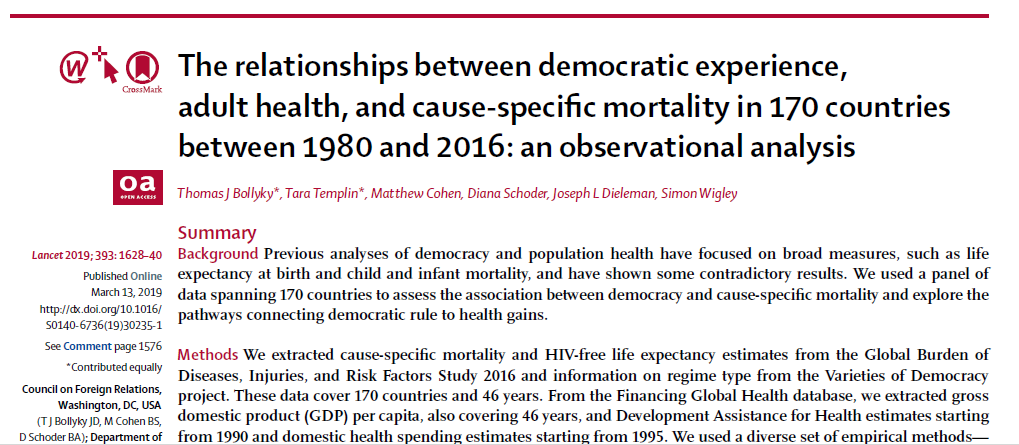 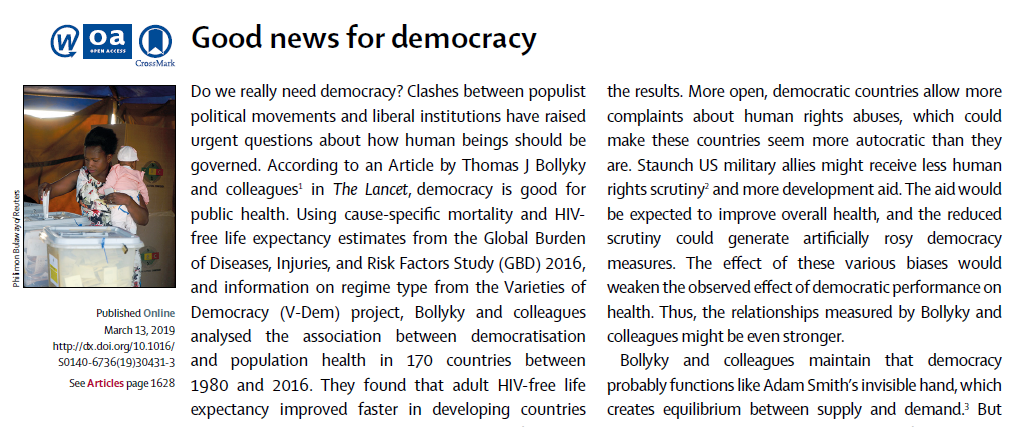 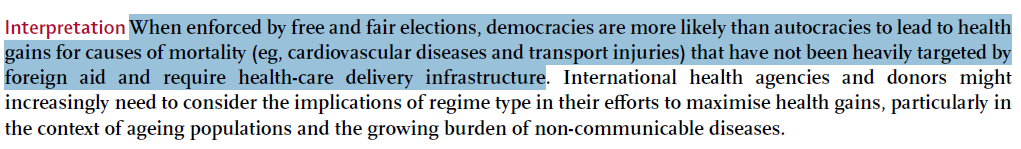 11.11.19
Agentschap Zorg en Gezondheid
57
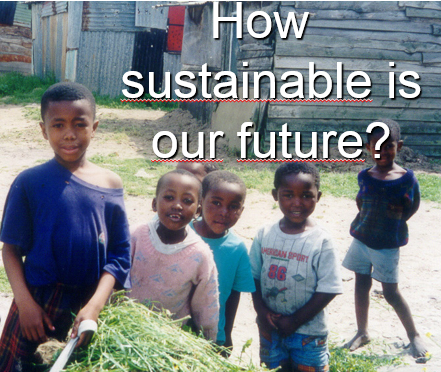 HEALTH IS GLOBAL…
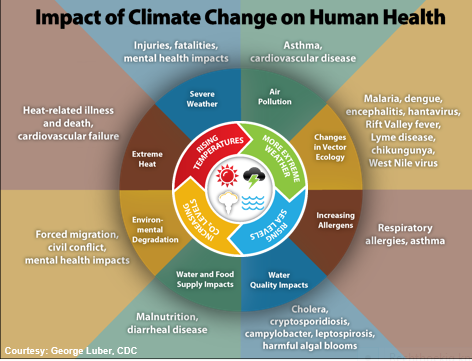 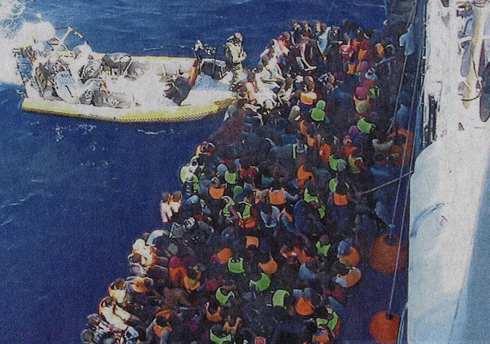 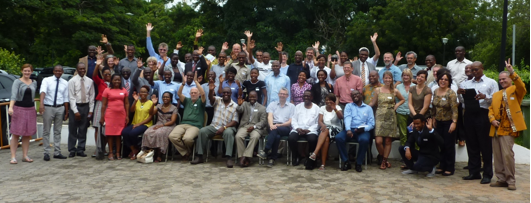 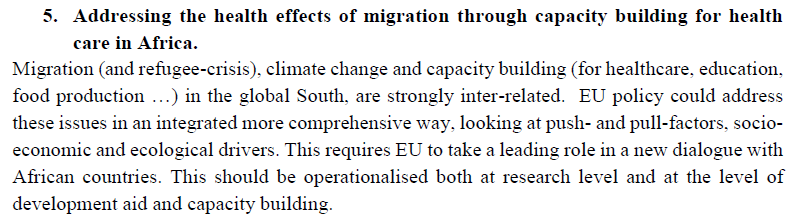 EXPH: Reflection on priorities for the future of Health Care in EU_APRIL 2019
Ensuring equity, inclusivity and diversity of the patients’voice
Macro-level
Equity/Inclusivity/Diversity in an integrated ‘Health in all Policies’ approach 

Human rights/Advocacy/Solidarity & Social Justice/DEMOCRACY

Health is GLOBAL

ROLE OF PATIENTS’ ORGANISATIONS : - POLICY PARTICIPATION : PATIENTS TOGETHER
                                                                                              WITH COMMITTED CRITICAL ACADEMICS AND
                                                                                             CIVIL SOCIETY ORGANISATIONS
                                                                                           - PATIENTS PARTICIPATE IN RESEARCH POLICY 
                                                                                             DEVELOPMENT
                                                                                          - ADVOCACY FOR EQUITY
                                                                                          - STRENGTHEN DEMOCRACY
                                                                                          - GLOBAL PERSPECTIVE
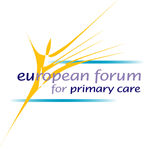 European Forum for Primary Care
Created In 2005 & Secretariat located  at the NIVEL institute in the Netherlands.
Why the forum? 
Strengthening PC within EU countries
Multi professional network
Citizen/Patient at the centre of care
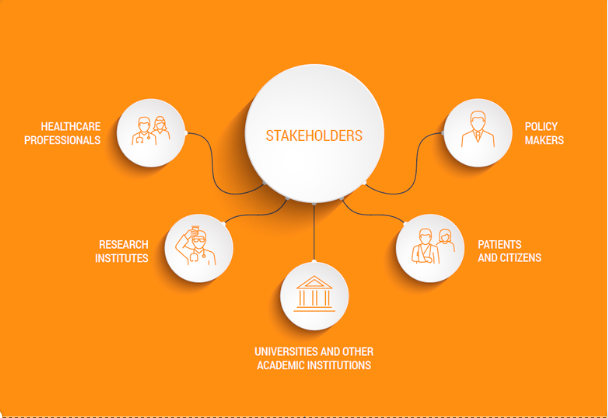 Activities
Website & Two weekly Newsflash
Position Papers in development
Lunch-Webinars 
Conferences/workshops
Ljubljana 27-29 Sept 2020 
Advocacy (EU, National Governments, WHO)
Multi Country Study Visits
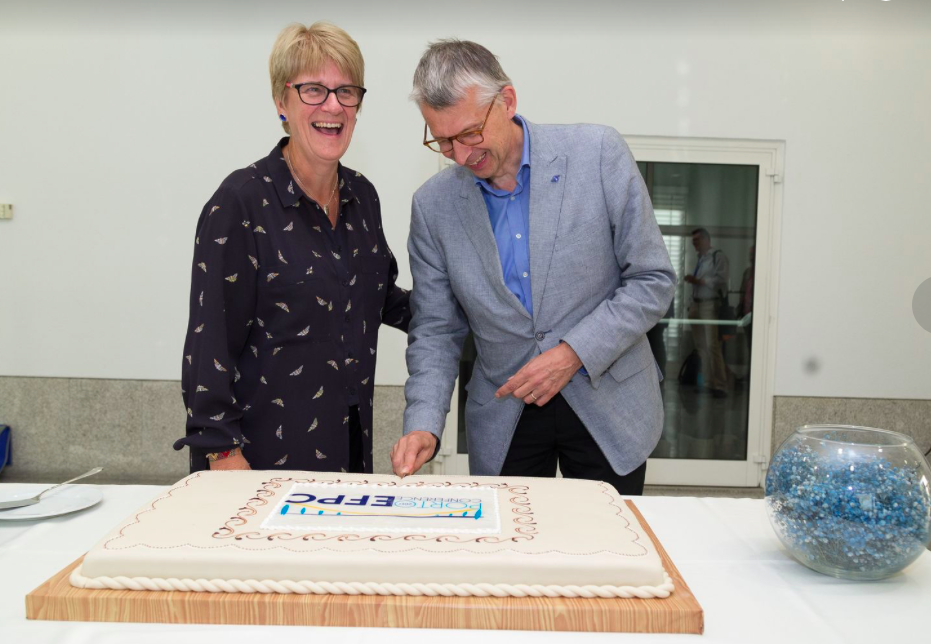 110 institutional & 60 individual members from 3 different levels  (Policy, Research & practice)
*Actual Chair : Sally Kendall  Professor of Community Nursing and Public Health & former Chair Prof. em. Jan De Maeseneer
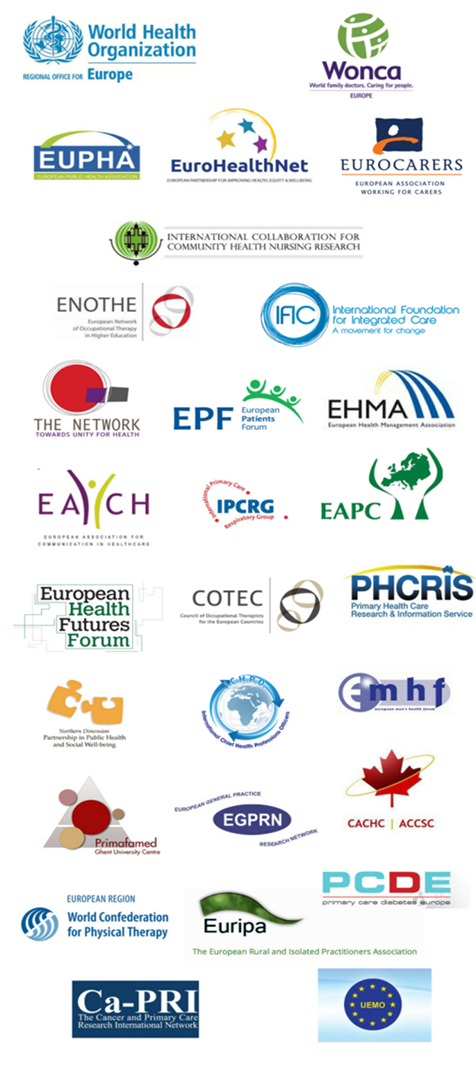 EFPC on the Web
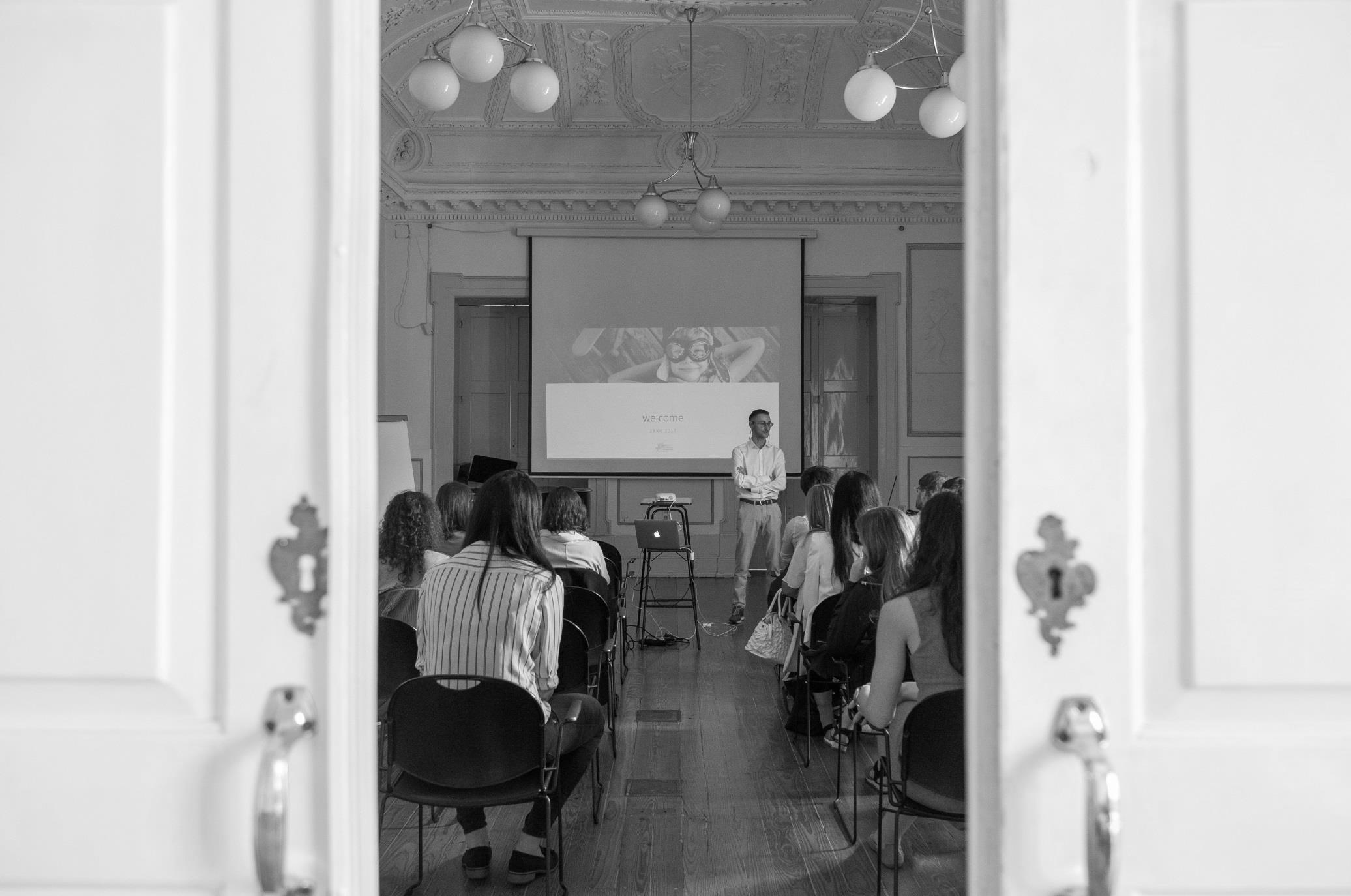 Web based database on European Primary Care:       www.euprimarycare.org

LinkedIn discussion group: 
	“Primary Care Forum” 
Currently 6500 members from all over the world

Twitter: @PrimaryCare4um 
Currently >1925 followers
#EFPC

Facebook-page: Primary Care Forum
www.euprimarycare.org
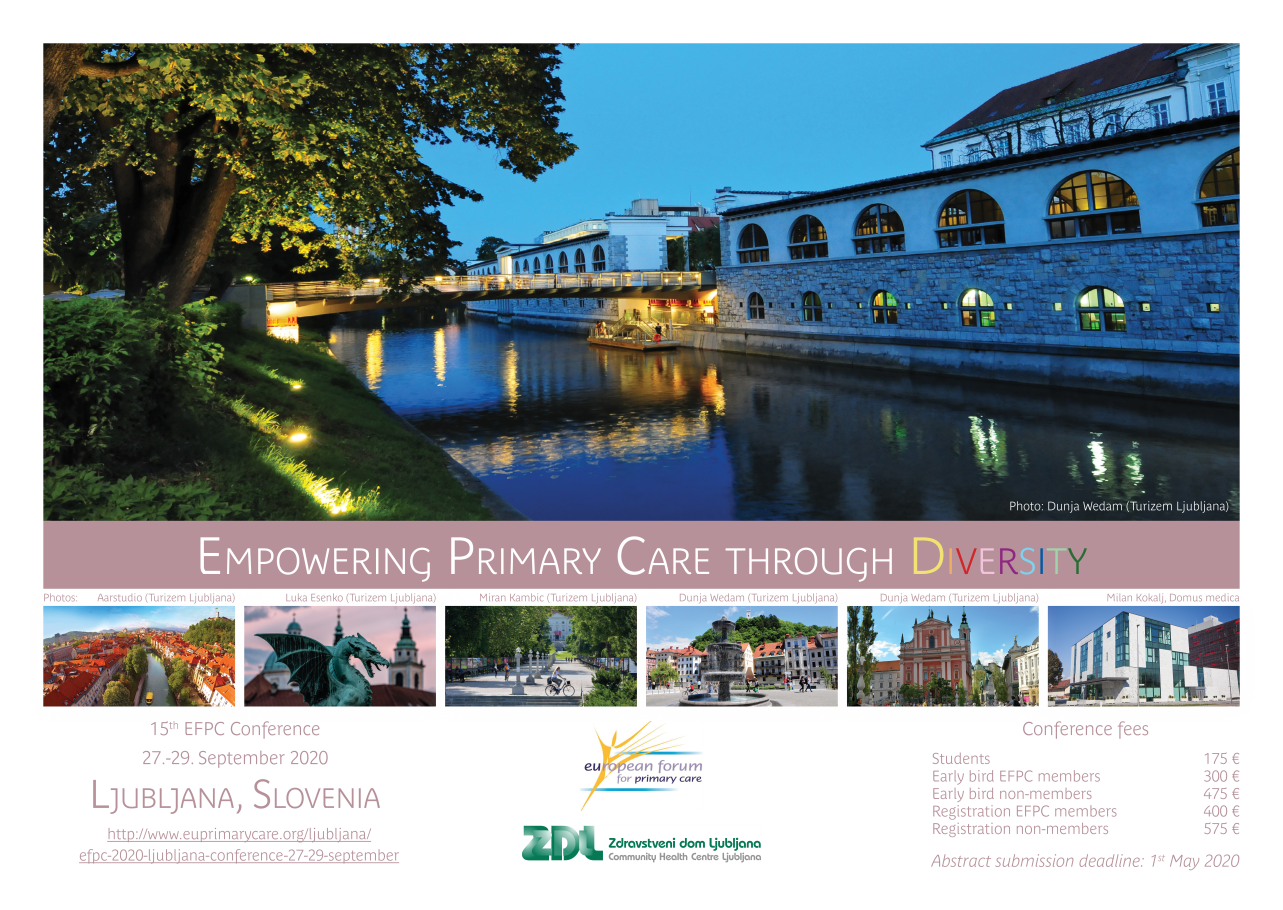 Thank you…          jan.demaeseneer@ugent.be
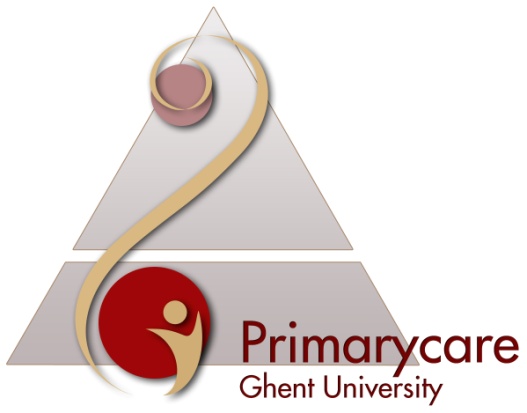 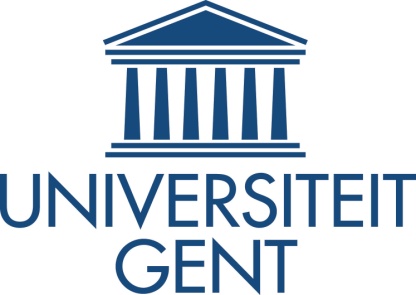 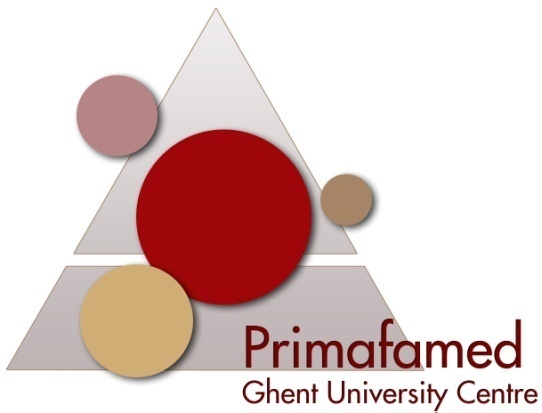 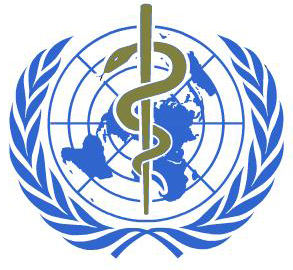 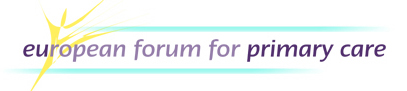 WHO 
Collaborating
Centre on PHC
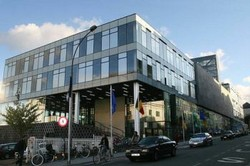 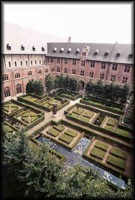 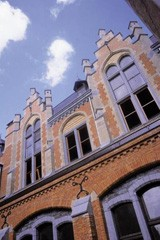 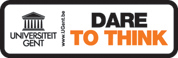 Jan.DeMaeseneer@ugent.be
Ghent University
Thank you!